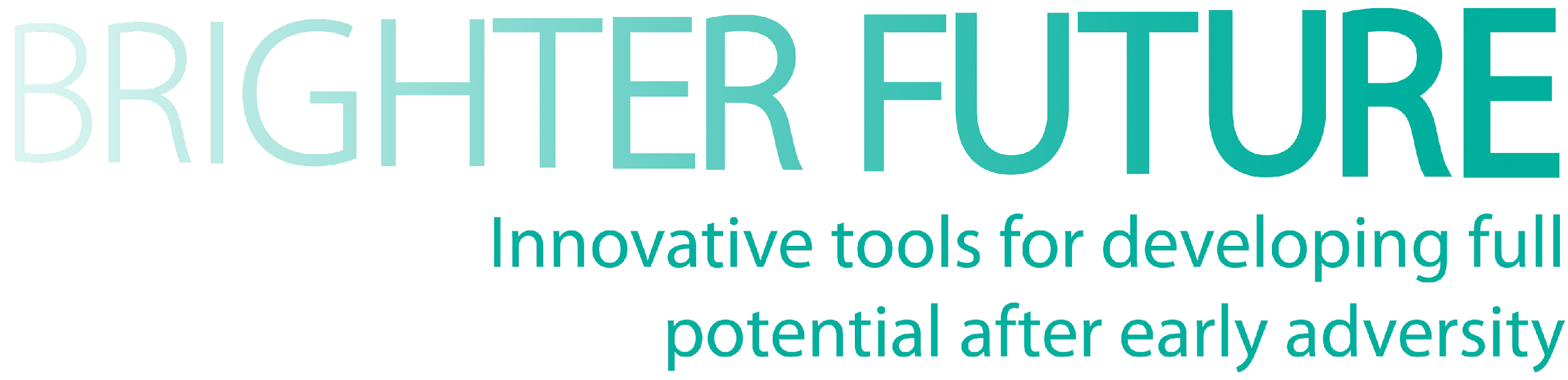 UNIT 6
La storia del bambino a scuola: condivisione delle informazioni personali
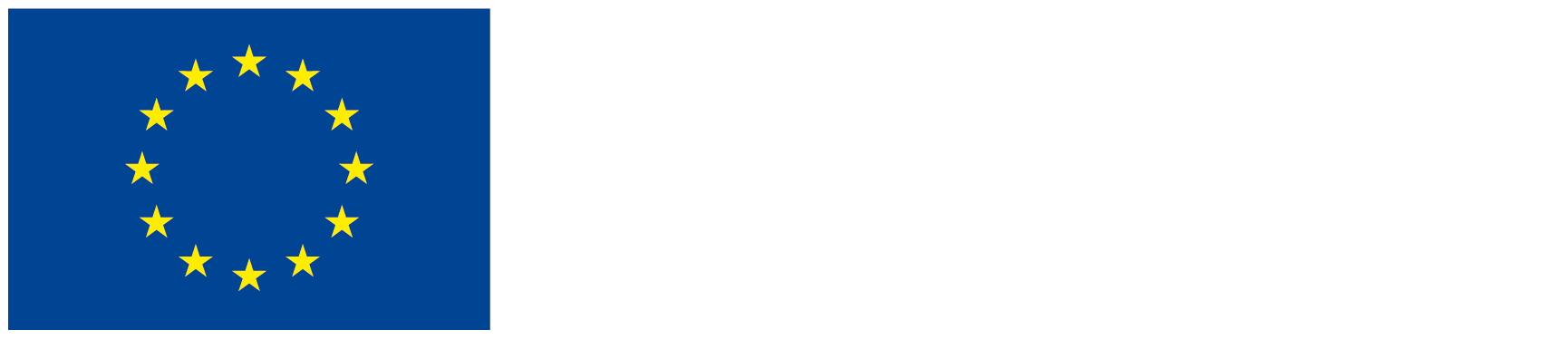 The BRIGHTER FUTURE project has been funded with support from the European Commission. This material reflects the views only of the authors, and the Commission cannot be held responsible for any use which may be made of the information contained therein.
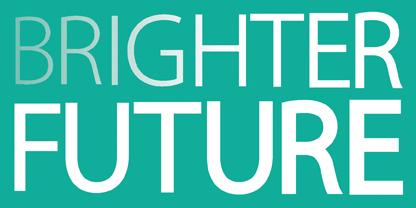 La mia vita privata/privacy_1
Quando sento che la mia privacy viene violata in una relazione?
[Speaker Notes: Participants are asked to recall concrete situations when they felt exposed and disclosed in their private matters, starting by trivial everyday events with their colleagues and/or pupils. 
First in small groups participant debate about: 
What happened? How did I feel? What was my colleague’s intention? How did s/he feel? How did I react? What could have been done differently by the other and my side?
Then a plenary discussion where the main contents are reported and gathered according to the main topics. The group is asked to order the different topics/situations according to a hierarchy. 
Debriefing: we all have a 'sense of privacy', the content can be as important as the context (not what I say, but how/where), this sense of privacy is not objective and absolute, but is subjective and variable. 
when we occupy a professional role (teacher, social worker, educator, etc.) the sense of privacy and its boundaries depend not only on individual sensibilities, but also on regulatory and professional constraints.]
La mia vita privata/privacy_2
Leggi nazionali
Limiti legati al ruolo professionale (ad es. insegnanti, educatori)
Politica istituzionale
Pratiche professionali
[Speaker Notes: Within the EU countries, the right to privacy of personal data, private and family life is protected by a number of laws, which may vary from country to country. Similarly, there is a right to professional secrecy regarding information about health history and judicial decisions that affect people's lives. 
It is important then for professionals to be aware of the general legal framework ruling privacy issues of the country in which they work. Laws often constrain the professional role and are the basis on which the single institution defines specific policies on the matter. 
It is also important to remember that the concept of privacy is culturally informed. For this reason, it is essential, especially with families or pupils with a migrant background, never to take for granted a shared understanding of its meaning, of the forms and boundaries that privacy should take, as well as of the practices to respect it. To this end, figures such as cultural mediators can be essential resources. 
Providing specific information about the normative situation of the country.
The right to privacy, however, is not only a legal and ethical obligation but also a pivotal relational tool for building interpersonal relationships based on trust. For this reason, confidentiality and sensitivity in respecting private areas of personal stories are crucial skills to build an effective relationship with families and kids.]
Attenzione alla persona, non al personale
[Speaker Notes: Awareness of how early adverse experiences can affect human functioning is essential for teachers to frame children’s behaviours and for developing sensitivity to the variety of needs. However, developing awareness and sensitivity to the role that early adverse experiences can play in a child's life does not mean that it is necessary for every teacher or professional at school to know kids' personal history.
The actors involved in the educational relationship may have different perceptions about the salience of information, the proper boundary of respect for confidentiality, the child's ability to decide for themselves.
Family members or caregivers may, for example, feel that it is better to select or even not reveal specific information about the child's life at all. As a result, it may be that the school does not know that a pupil has a history of adoption or fostering, or that information about the pupil's relational difficulties is not shared. There may be several reasons for this: distrust of professionals due to previous negative experiences, fear of stigmatisation, expectation that in a new context the child can "start again", etc. 
The children themselves may show strong unease at the idea of strangers learning information that they themselves do not yet know how to deal with. Children may feel shame, anxiety, guilt, aggression because of this, or the need to protect their families from external judgement. This need for privacy and control on one’s own life can become critical in adolescence. In this phase of development, in fact, young people are engaged in the construction of an adult identity, breaking with their childhood identity, and the demand for independence from the adult world is central. In such circumstances, the way of presenting oneself to the world becomes a particularly sensitive element. 
Unlike children and caregivers, school staff may feel that knowing the details of personal stories is essential to protect the child and build a safe environment, feeling the need to share information with the educational team. 
It is therefore important to create a climate of collaboration and integration between school, caregiver and child, aimed at having a precise and constant monitoring of the child's functioning and well-being in the school context. The focus of the information exchange is therefore not the personal story, but a description of the child's current functioning, with their fragilities and strengths, where biographical elements provide a general interpretative framework of behavioural signals. 
Navigating the different perspectives can be challenging, taking in mind that collaboration with caregivers is crucial when the school encounters pupils who have experienced early adversity, and careful relational work is required by the school staff to build the trust necessary for open dialogue. Open and effective communication is essential to identify support strategies highly individualised, to shape realistic expectations and set shared goals within the child's reach.

It is however important to keep in mind that, in itself, knowledge of a specific traumatic biography does not automatically lead to the development of an awareness of the problem and a capacity for case management, and can instead create a counterproductive effect, supporting prejudices and stereotypes. 
The choice to share parts of a traumatic biography, far from being a pure transfer of information, is an important and delicate moment in an educational relationship, in which the construction of a space of trust and recognition is at stake.]
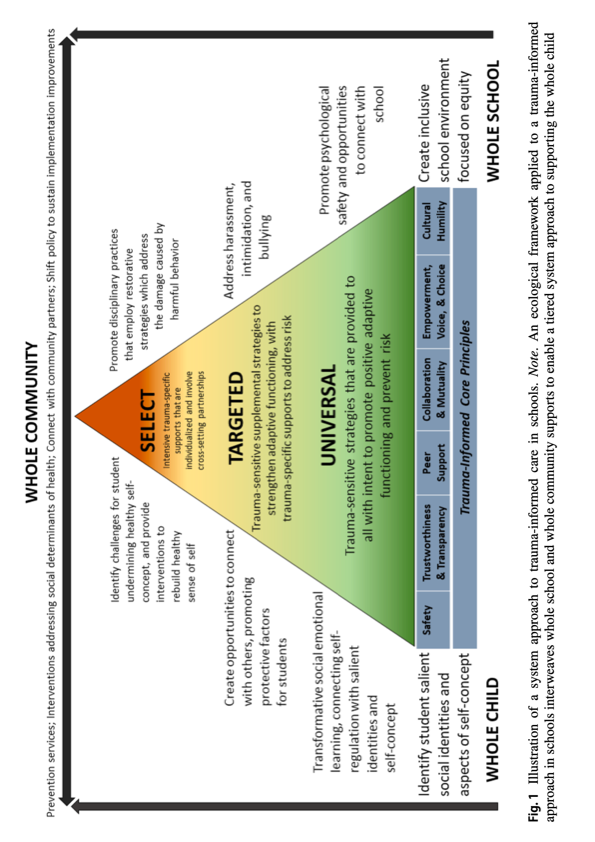 L'approccio whole-community (Chafouleas et al., 2021)
[Speaker Notes: Life experiences outside the classroom shape the context of students’ school experience, filtering their perceptions of self, others, and the importance of fully engaging in school (Huebner et al., 2001). The potential potent impact of ACEs on student outcomes has been documented, ranging from academic achievement (Slade & Wissow, 2007) to behavioural and emotional well-being (Hunt et al., 2017). The author suggests that framing this work as “healing-centered” offers a critical shift that orients toward system-level, culturally grounded, and asset-driven work. 
We propose an integrated whole child, culturally responsive, and healing-centered approach grounded in an ecological framework. Specifically, this integrated approach accounts for the adverse impact of ACEs, protective factors, and cultural factors influencing individuals and the environments in which they are situated to provide an opportunity for a more systemic approach to trauma-informed education. An ecological framework applied to a trauma- informed approach in schools interweaves whole school and whole community supports to enable a tiered system framework to supporting the whole child. 
Trauma-informed school systems attend to service delivery at both child and school levels, and are situated within community contexts that enhance service delivery to support whole child and school functioning. At the school level, all staff understand their role in enabling a positive and inclusive environment, and have the knowledge and skills to enact policies and practices that promote safety and connection, address issues of inequity, and avoid re-trau- matization. At the child level, students are actively engaged in developing their social identities and self-concept through social emotional learning, are provided opportunities to con- nect and strengthen protective factors, and have access to intensive interventions that heal and rebuild a sense of self. Together, related bodies of the literature (e.g., exclusionary discipline, racism, social determinants) are integrated with ACE research in informing a complete system approach to trauma-informed care in schools. Such integration demon- strates how trauma-informed care is critical to articulated goals in education around inclusion, equity, and social jus- tice (Ridgard et al., 2015). To accomplish this vision for integration, the continuum of strategies informing a trauma- informed approach must reflect an understanding of the cul- tural context shaping student life experiences. An emerging body of the literature suggests whole child support includes school practices that reflect holistic engagement of students’ social identities and account for cultural factors shaping their academic experience (Blitz et al., 2020; Jagers et al., 2019, Lewallen et al., 2015). 

https://link.springer.com/article/10.1007/s12310-021-09427-9]
Approccio orientato al deficit vs approccio orientato all'affermazione di sé e al valore
Traduzione della ricerca sulle esperienze avverse durante l'infanzia in ambito educativo: rischio di un'attenzione individualistica e basata sul deficit che riflette un approccio decontestualizzato all'assistenza informata sui traumi nelle scuole.
Enfasi sul riconoscimento dell'impatto del trauma: reciproca de-enfatizzazione delle fonti naturali di forza e resilienza o del potenziale di crescita post-traumatica.
[Speaker Notes: Current actions have been more heavily focused on effort to build awareness and empathy around traumatic experiences than on understanding contributions of school environments and enacting system change across policy and practice. 
Organizational change requires alignment among the expected work of the organization, the people within the organization, the culture of the organization, and the structure of the organization (Nadler & Tushman, 1980). Challenges arise when there is a lack of congruence across components, thus potentially limiting capacity to bring about desired change 
Schools are embedded within community networks of supports, services, and interfacing systems (e.g., health care, juvenile justice), all of which exert influence on policy and practice within schools. As such, schools encounter the need for both horizontal and vertical congruence to be fully responsive as a trauma-informed system 
We need an integrated whole child, culturally responsive, and healing-centered approach grounded in an ecological framework. Specifically, this integrated approach accounts for the adverse impact of ACEs, protective factors, and cultural factors influencing individuals and the environments in which they are situated to provide an opportunity for a more systemic approach to trauma-informed education.]
Presentarsi a vicenda
Spazio e tempo dedicato e strutturato
Dare spazio alla comunicazione
Riservatezza
Coinvolgimento del bambino
Saper pensare il cambiamento
[Speaker Notes: Communication with those with a history of early adverse experiences and their caregivers cannot take place spontaneously or randomly, but needs to be thought out and planned. It requires the construction of dedicated and structured time-spaces. It is thanks to this constant exchange of information that teachers can orient their work, receive feedback and jointly evaluate its effectiveness. 
The information that child and caregivers can provide is, for example, very important for assessing the individual's levels of functionality and autonomy, regardless of abstract age-based references, thus helping to create a reliable and safe environment at school. At the same time, feedback on behaviour at school, the timing and manner of learning contents as well as social skills, can support the activities the child undertakes at home or in the community and the adults who care for him or her. 
The alliance and collaborative climate created between the school and the family helps to create to “hold" the child, who thus perceives that the efforts of caregivers and teachers are moving towards common goals. 
In order to foster the development of a good alliance between the subjects involved in the relationship, it can be useful to have some points in mind:
- Entering a new school can be highly challenging for children who experienced early adversity. In order to make them feel the school a safe place from the very beginning it is recommended to arrange encounters with a reference person, before starting regular lessons. Having the possibility to get acquainted with the space, the people and the routines it is a good way to lay the foundation for a good connection.
- An essential element in building a relationship of trust with the child and their caregiver is the guarantee of confidentiality of details concerning their story. The child must be master and responsible for sharing their life path, at a time and in a way that suits them. 
- Maintain an evolutionary mentality. The difficulties and fragilities that children may show in learning tasks and social relationships do not complete their identity. Working on the development and consolidation of strengths and talents contributes to releasing the identity of these young people from trauma and pushing them towards a future of new developmental goals.]
Stigma e profezia che si auto-avvera
Le persone sono influenzate dalle aspettative che gli altri hanno su di loro
[Speaker Notes: In order to provide a respectful and safe environment at school, the vocabulary is crucial. 
For example, we talk about 'early adversity' or 'trauma' to describe difficult and painful experiences that pupils have undergone. These words are a kind of framework that allows teachers to recognise and make sense of otherwise incomprehensible and confusing behaviours, cognitions and emotions. The words trauma and adversity do not indicate a specific and unique experience, but name a wide range of possible ones. 
However, as the words circulate, they are loaded with other social meanings and so trauma often becomes an identity marker, encouraging an unnatural division between 'normal' and 'traumatised' people; that is, between those who need help and those who are able to offer it. A difficult past may help explain a specific way of functioning, but it does not define who a person is or who they will become. Focusing only on the past may obscure the enormous resources and skills that learners bring with them, and classify them as 'needy' individuals who are unable to make a positive contribution. 
In more general terms, often the lives of young people facing foster care, out-of-home care, forced migration are described in negative terms, as lacking something, so that expectations of them are minimal and perhaps it is no coincidence that their educational success is significantly lower than that of the young population not leaving home.]
Scegliere le parole giuste_1
[Speaker Notes: A volte,i genitori non sono preparati o non possono prendersi cura dei propri figli. In questo caso I bambini vivono  in una condizione familiare con persone che non sono I genitori biologici.
Quando, verso i primi anni della scuola primaria, i bambini iniziano a conoscere le basi della riproduzione, possono quindi rendersi conto che la situazione che vivono non è quella condivisa dalla maggior parte dei compagni. Allo stesso modo, quando vedono un bambino con tratti asiatici che dice "mamma" a una donna che non gli somiglia, possono avere bisogno di aiuto per capire.  È importante chiarire che non esistono genitori "veri" e "falsi". Nel caso dei bambini adottati si può parlare di genitori naturali, mentre i genitori adottivi sono ovviamente "veri" e saranno i loro genitori per sempre.
Le ragioni per cui un bambino è in affidamento o in adozione non dipende dalle sue carateristiche. Domande come "Perché la prima madre di Giovanni non voleva tenerlo?" non sono rare nelle classi in cui c'è un bambino adottato o un bambino che vive in una famiglia affidataria. I ragazzi devono sapere che a volte una famiglia ha un bambino ma non è preparata o non può prendersene cura. Questo può accadere per una serie di motivi diversi. I genitori naturali possono essere troppo giovani o malati per prendersi cura di un bambino, o avere un altro grave impedimento che impedisce loro di farlo. In ogni caso, è fondamentale sottolineare che, qualunque sia il motivo, non ha nulla a che fare con le azioni del bambino. Tutti i bambini hanno bisogno di essere accuditi. Per questo motivo, quando la famiglia di origine non è in grado di farlo, si trova un'altra famiglia che la sostituisca. Quando i bambini vengono adottati, la nuova famiglia diventa la loro famiglia per sempre. Altre volte vivono con un'altra famiglia o in una struttura residenziale fino a quando i genitori non saranno in grado di prendersi nuovamente cura di loro.
Le famiglie e I bambini definiscono nomi e storie per raccontare la loro situazione, e questa narrazione va sostenuta, sempre. Alcuni bambini che vivono in famiglie affidatarie chiamano le persone che si prendono cura di loro "mamma" o "papà". Altri usano parole come "zia" o "zio" o li chiamano per nome. Sono modi diversi di dare un senso alla loro situazione e tutti vanno bene. Gli insegnanti devono prestare attenzione alle parole che i bambini usano, per evitare di contraddirli. 
Nell'educazione dei figli, tutte le famiglie fanno cose simili, indipendentemente dal modo in cui è stata costruita la famiglia o dalla sua composizione.
Sottolineare che le famiglie fanno cose simili per i loro figli e che la famiglia è un luogo in cui possono condividere la sensazione di essere amati, protetti, rassicurati e importanti può aiutare i bambini a comprendere meglio la diversità della famiglia. Parlare di ciò che fanno (come prendersi cura dei bambini, confortarli quando sono tristi, portarli a scuola quando sono troppo piccoli per andarci da soli, ecc.) permette loro di capire che il ruolo della famiglia è importante.]
Scegliere le parole giuste_2